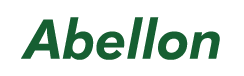 Abellon CleanEnergy Limited comments on:

Draft Central Electricity Regulatory Commission (Terms and Conditions for Tariff determination from Renewable Energy Sources) Regulations, 2024
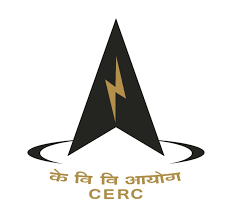 Draft CERC RE Tariff Regulations, 2024
ANNEXURE A: For RDF-based Waste-to-Energy Projects
Draft CERC RE Tariff Regulations, 2024
For RDF-based Waste-to-Energy Projects
Draft CERC RE Tariff Regulations, 2024
For RDF-based Waste-to-Energy Projects
Draft CERC RE Tariff Regulations, 2024
For RDF-based Waste-to-Energy Projects
ANNEXURE B: For Biomass Projects based on Rankine cycle technology
Draft CERC RE Tariff Regulations, 2024
For Biomass Projects based on Rankine cycle technology
THANK YOU
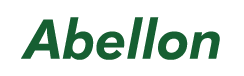